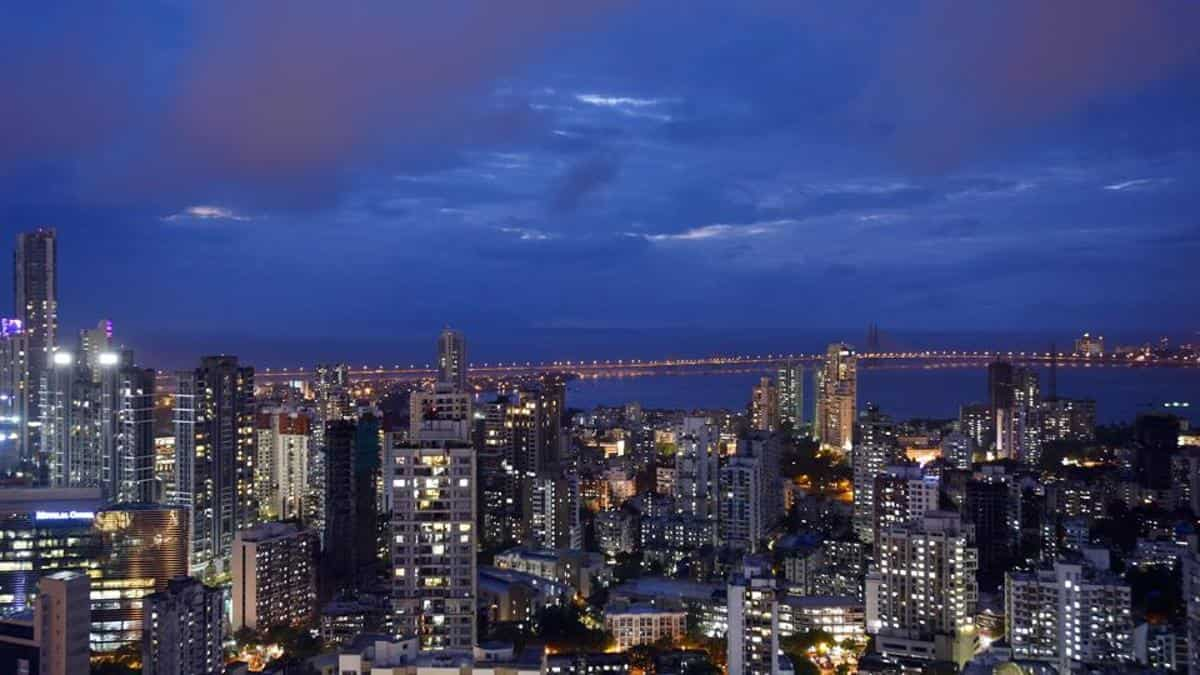 Plenary Task
Mumbai Quiz
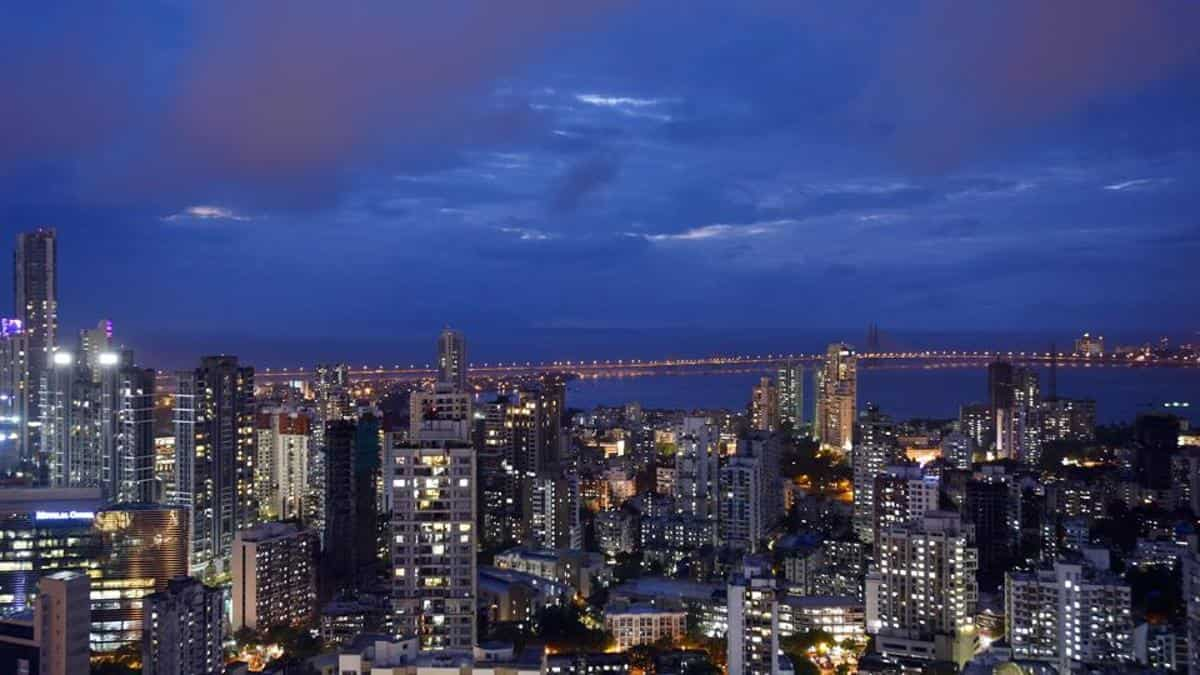 Question 1
When was Mumbai’s name officially changed to Bombay?
1982
1987
1995
2000
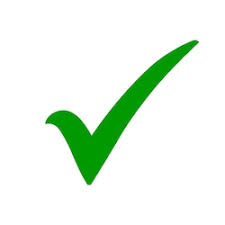 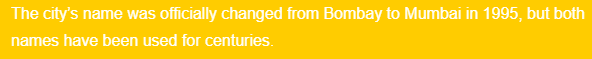 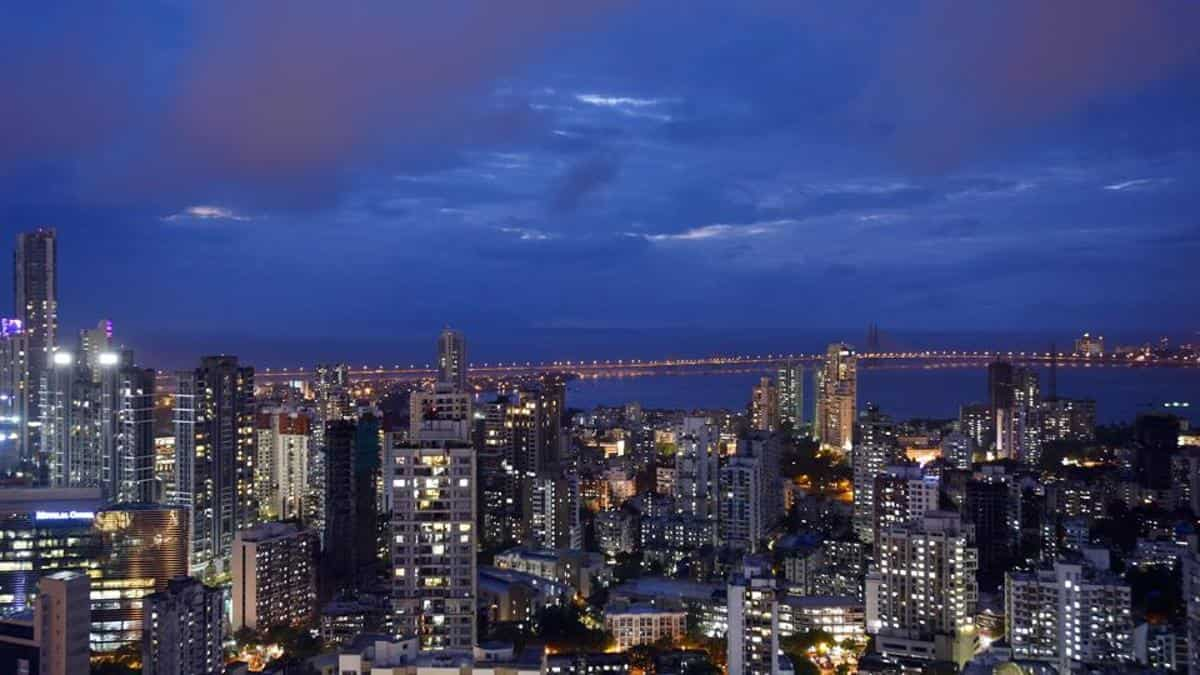 Question 2
How many people live in Mumbai Dharavi Slum?
253,000
300,000 
850,000
1,000,000
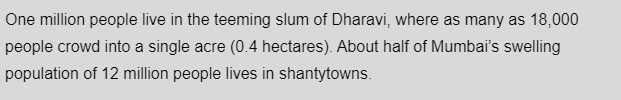 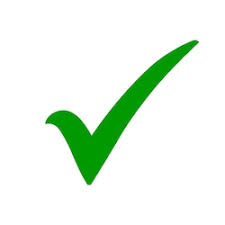 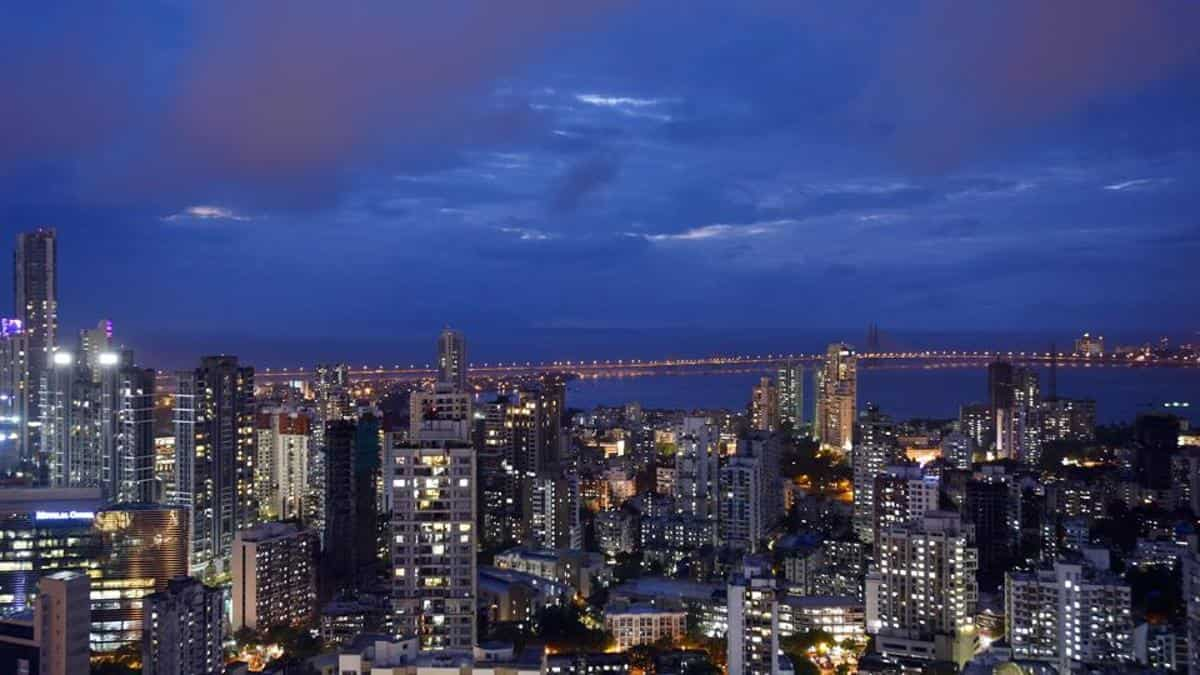 Question 3
Which of the following Indian Industries is the largest in the world?
Fashion
Film 
Pharmaceutical 
Computers
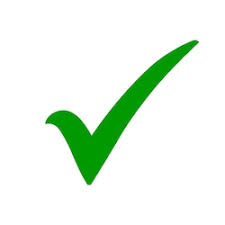 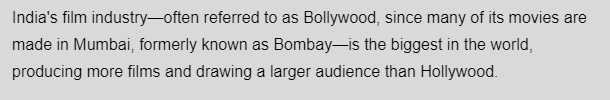 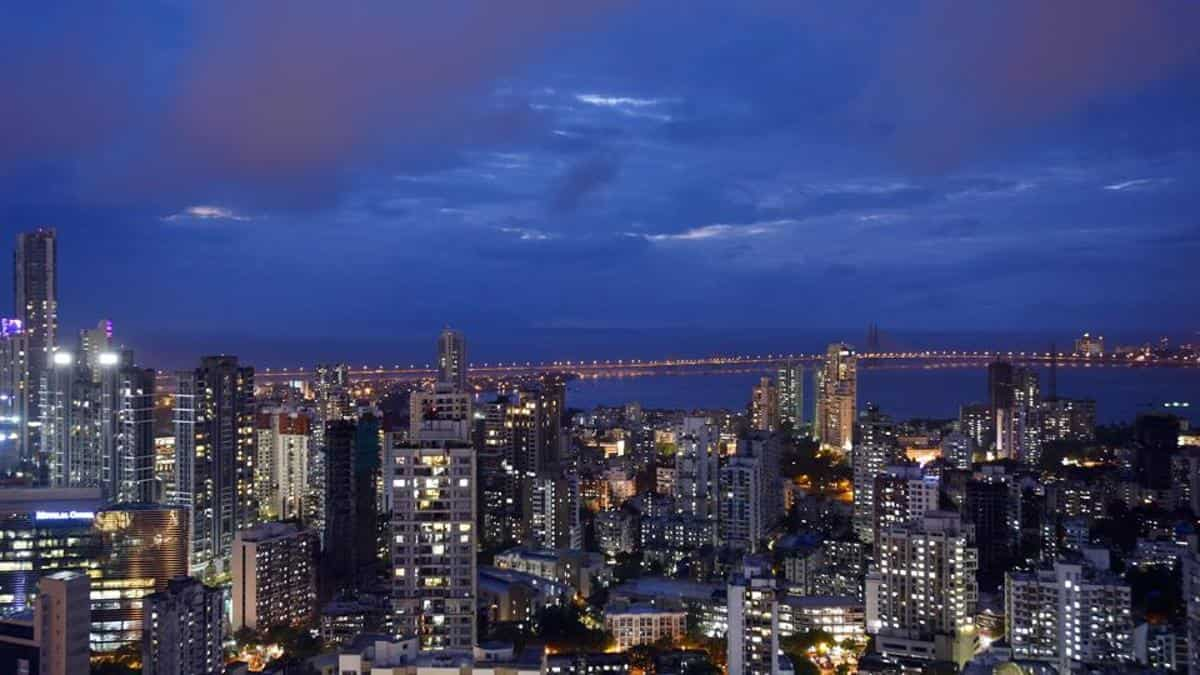 Question 4
Mumbai overlooks what large body of water?
Arabian Sea
Bay of Bengal
Indian Ocean
Andaman Sea
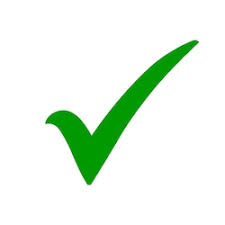 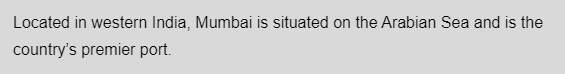 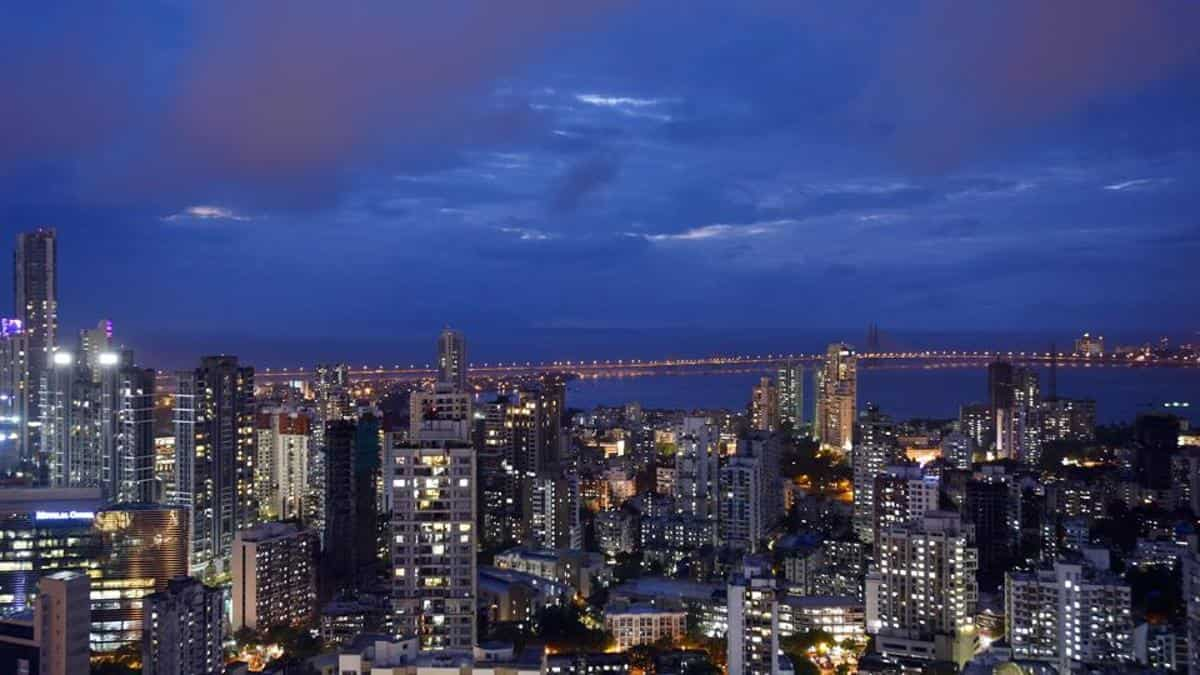 Question 5
What event does Mumbai’s Gateway of India commemorate?
The city’s statue as an international port
India’s independence from Britain
King George V’s 1911 visit
The victims of the 1896 plague
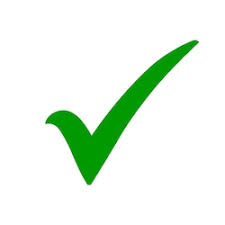 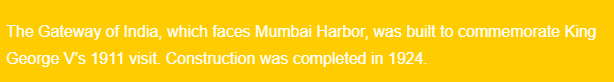